Amplifying the Next Generation of HLAA Leaders
Who are we? 
	Debra Deitz
	Carrie Leising
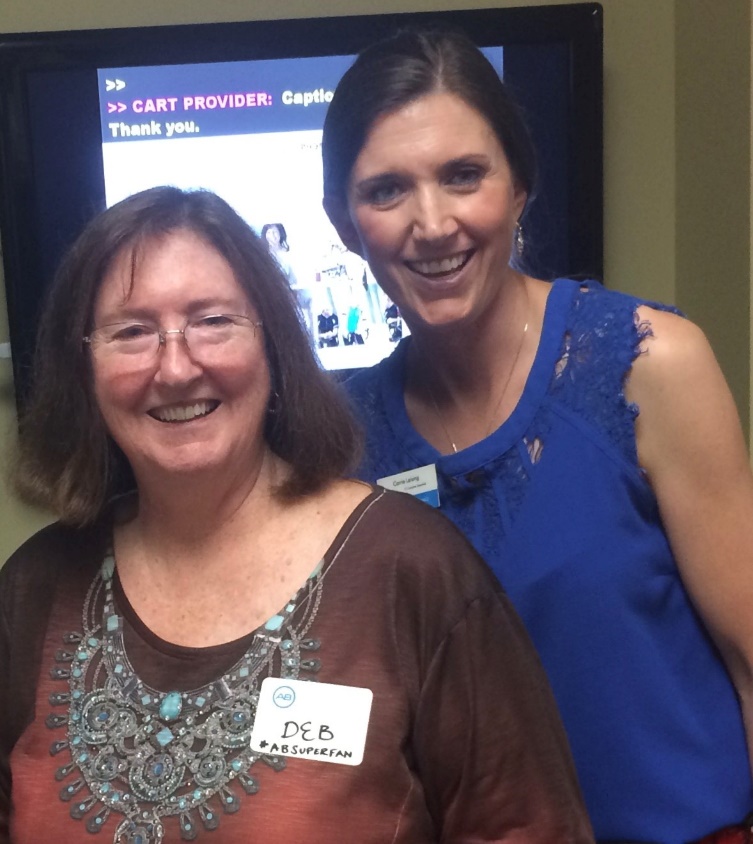 Hitting rock bottom

-leader stepped down immediately
-poor communication 
-chapter started shrinking due to lack of attendance
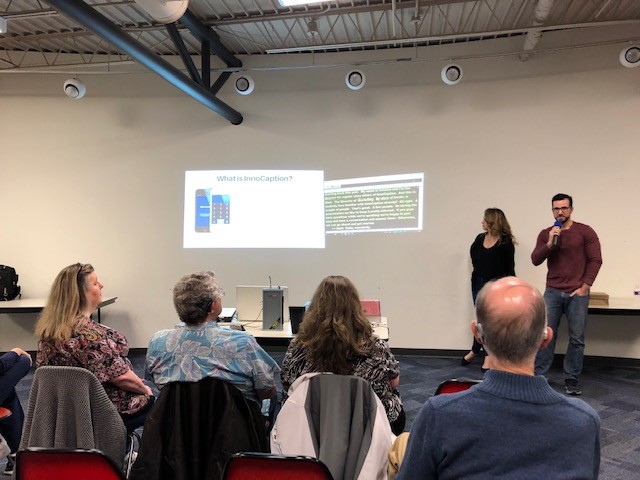 Venues 
-split it up north/south
-Free
-good parking
-bathrooms
-good acoustics!
Must haves
-food, and good food too 
-captioning
-mics/speakers
-PPTs (visuals)
Speaker ideas
-Young adult hearing aid dispenser on ALDs 
-Innocaption App
-Navigating Healthcare w/ Hearing Loss
-Pizza Party
-TWC and funding for ALDs, etc.
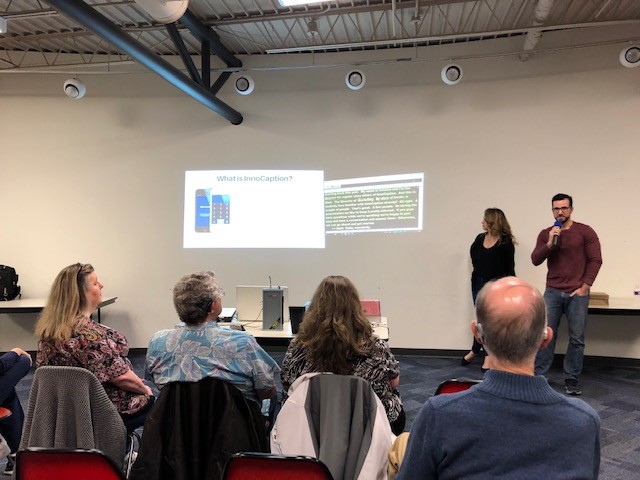 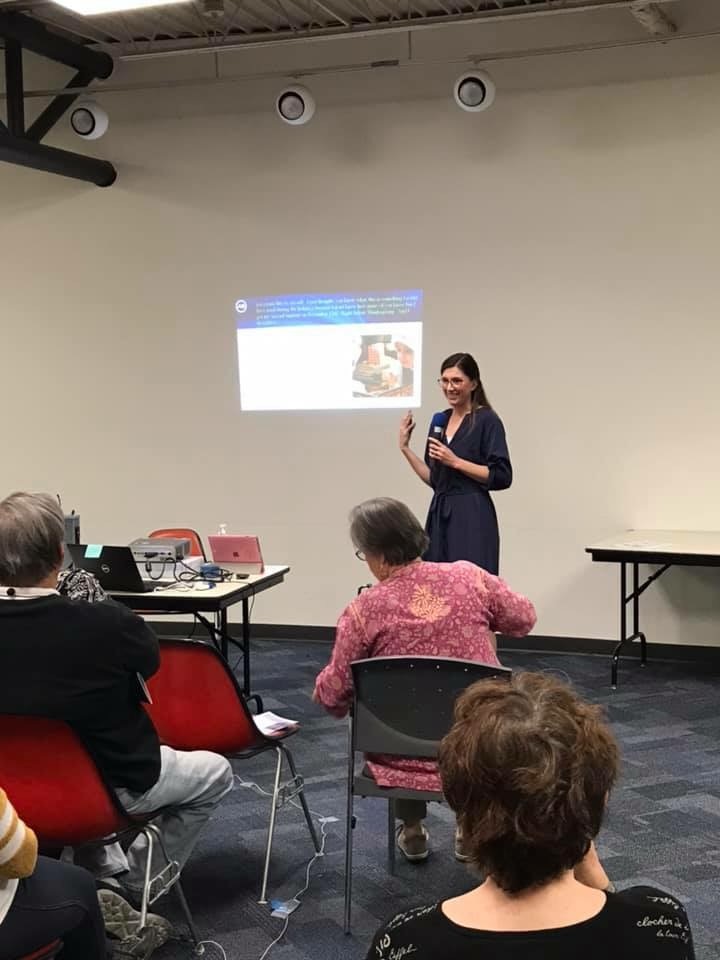 HINT: Bring in the next generation!
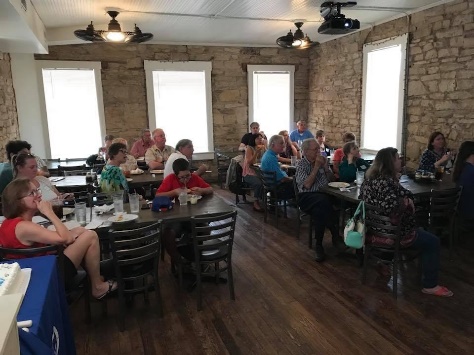 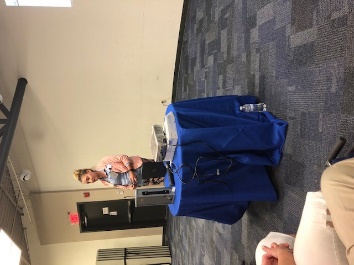 Promotion
-evite 
-Social Media
-promote next 
event at current 
event
-Email reminders more than once
-Redundancy, repeat, regurgitate, re-share the details many times, many ways
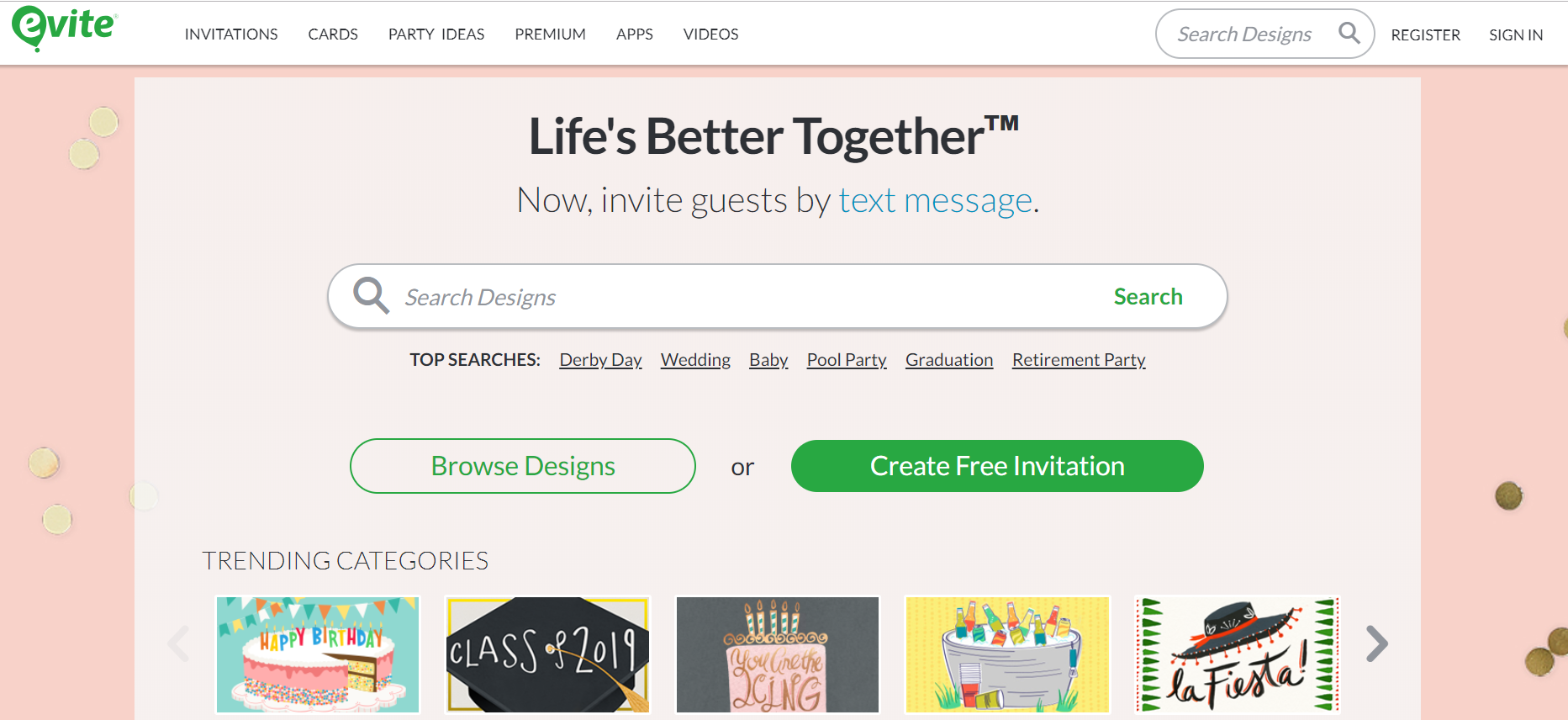 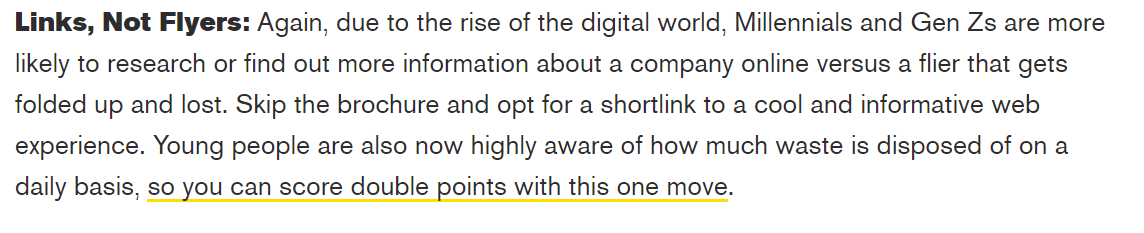 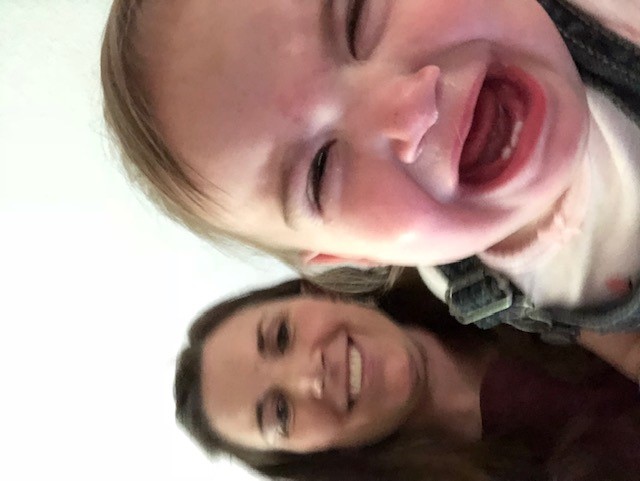 KIDS 
-babysitter for families with kids
-have activities for kids
-keep it short and sweet
How often
-every other month
-take summer off
-consistent dates
-Plan in ADVANCE
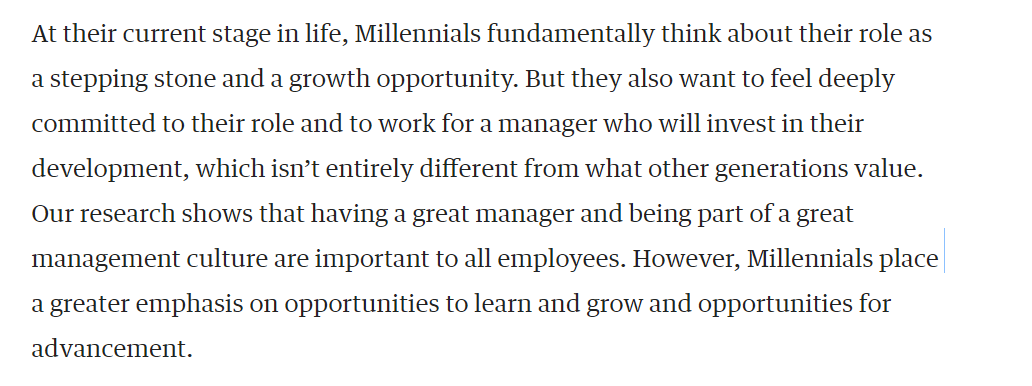 Let IT go!
-Let others own it, to train them
- Harvard Business Review says Millennials want to learn and grow!
-Let it go, let it go, let it go!!!
Have fun!
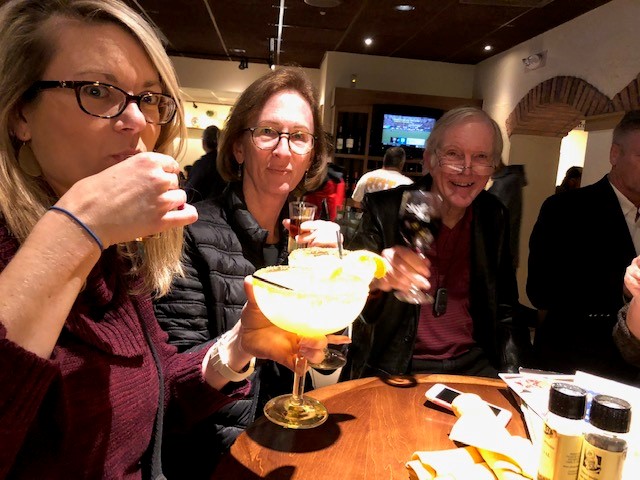 Questions?